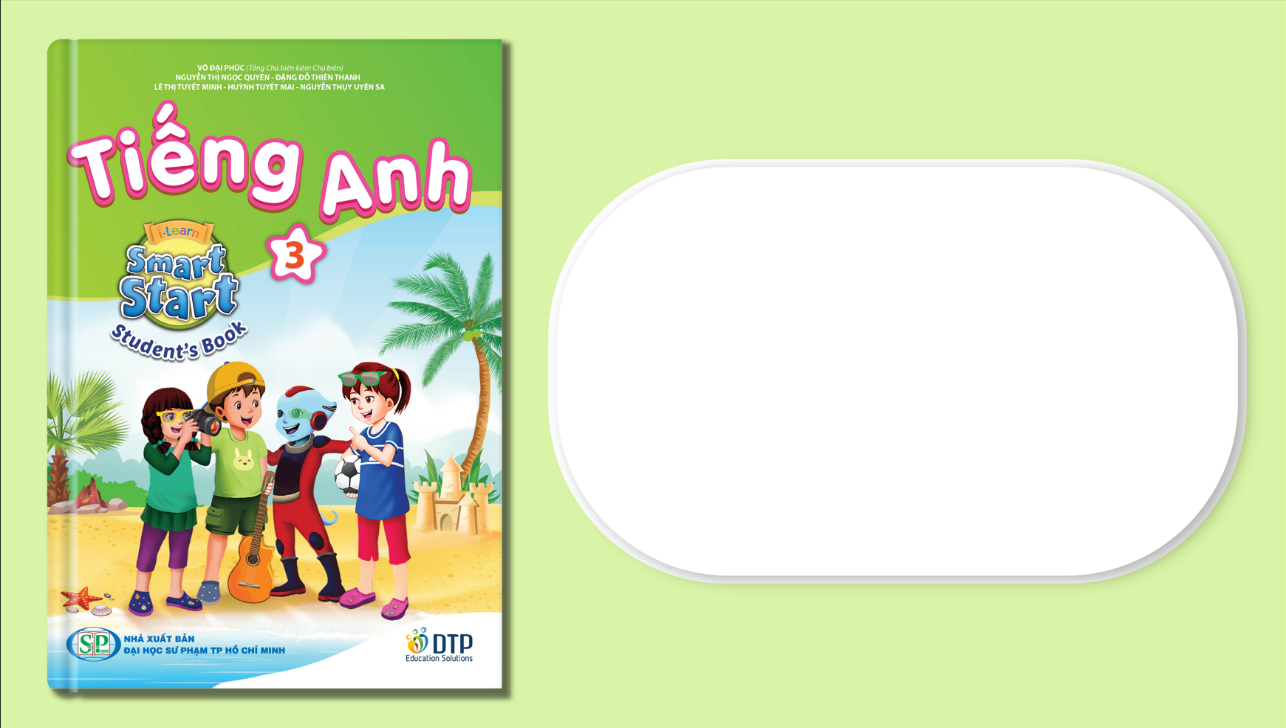 Unit 2: Family
Lesson 2.3
Page 29
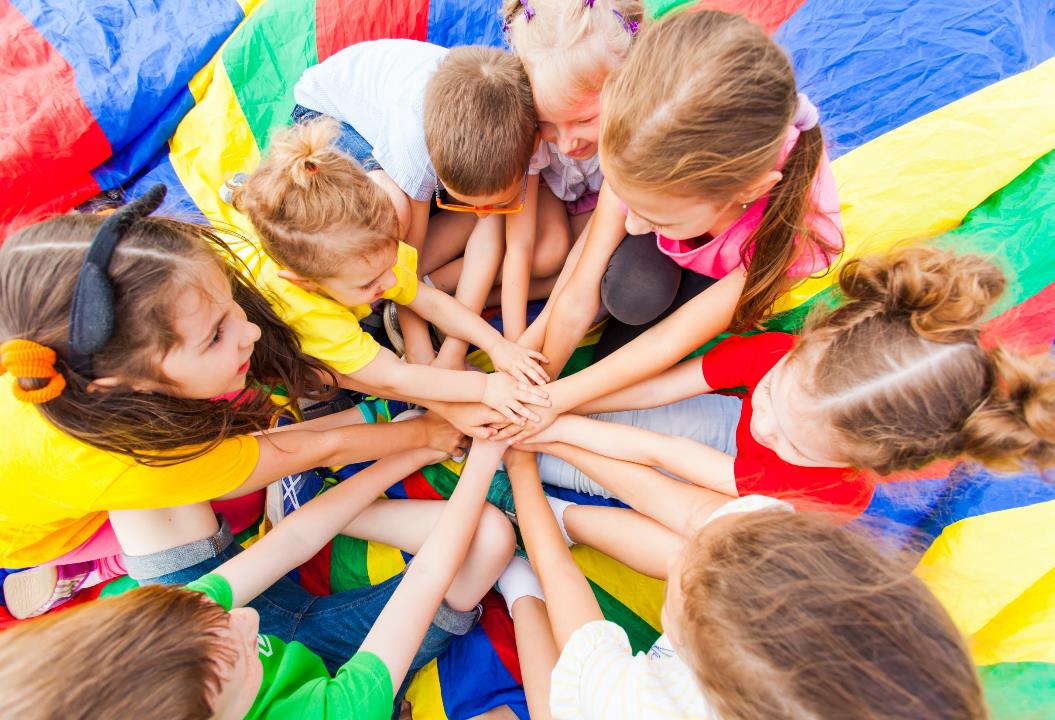 WARM UP
Memory Game
1
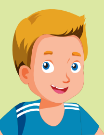 2
3
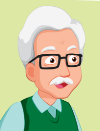 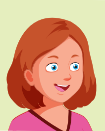 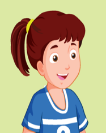 4
5
6
sister
uncle
7
8
9
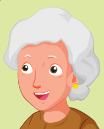 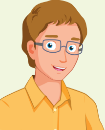 grandfather
10
11
12
cousin
grandmother
aunt
[Speaker Notes: Divide the class into teams.
Ask each team to take turns choosing 2 numbers.
Get them a point if the picture matches with the word. 
Click on the red circles to hide the picture and word if they don’t match.
Give a chance to another group.]
It’s time to learn …
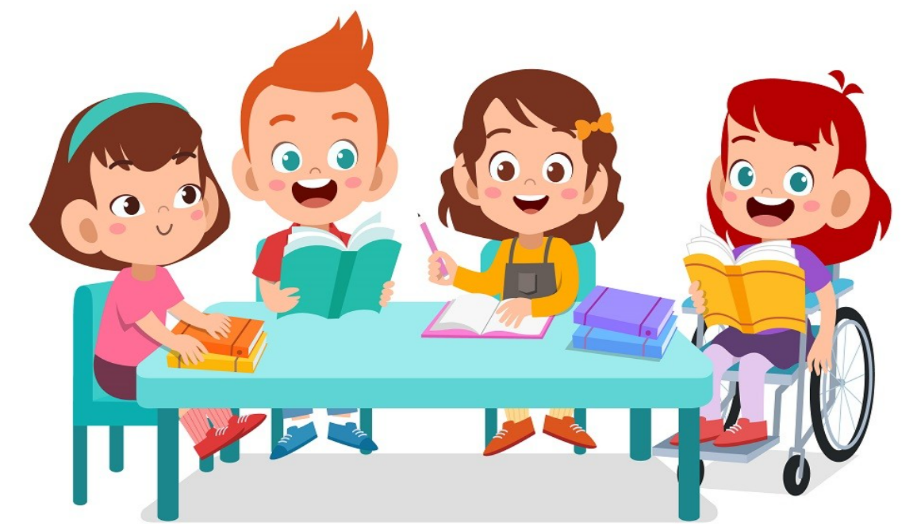 E
Point, ask, and answer.
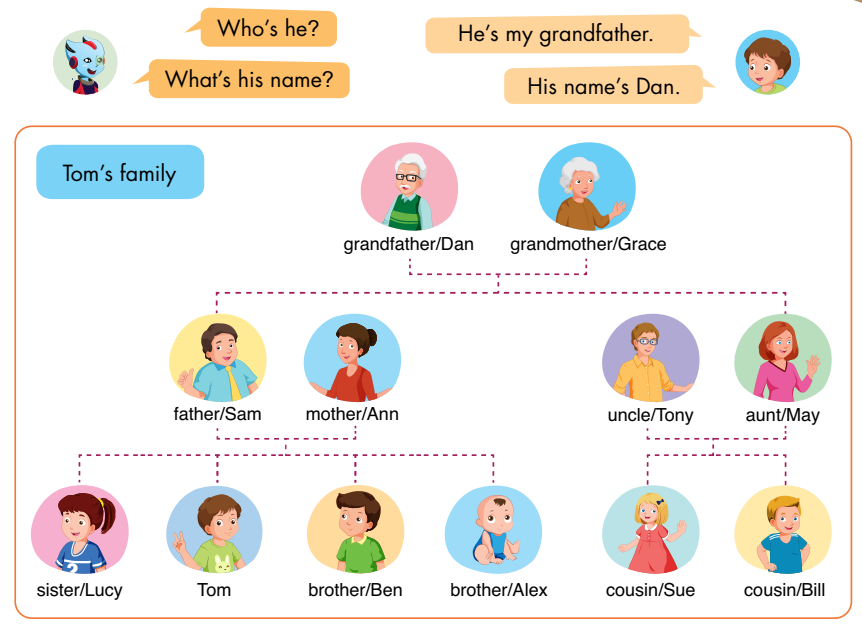 [Speaker Notes: Have the class look at the picture.
Ask them to name the family members and spell the names in the pictures.

E. Point, ask, and answer. 
Divide the class into two pairs.
Demonstrate the activity using the speech bubbles.
Have the student A point to a person in the picture, have the student B introduce.
Swap roles and repeat.
Afterwards, have some pairs demonstrate the activity in front of the class.]
E
2. Role-play.
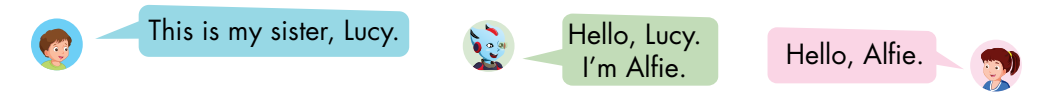 Example:
Tina: 	This is my brother, Ben.
Mark: 	Hello, Ben. I’m Mark.
Ben: 	Hello, Mark.
[Speaker Notes: 2. Role-play. 
Divide the class into groups of three.
Demonstrate the activity using the example.
Ask them to role-play the activity.
Swap roles and repeat.
Afterwards, have some pairs demonstrate the activity in front of the class.]
F
Draw your family. Ask and answer.
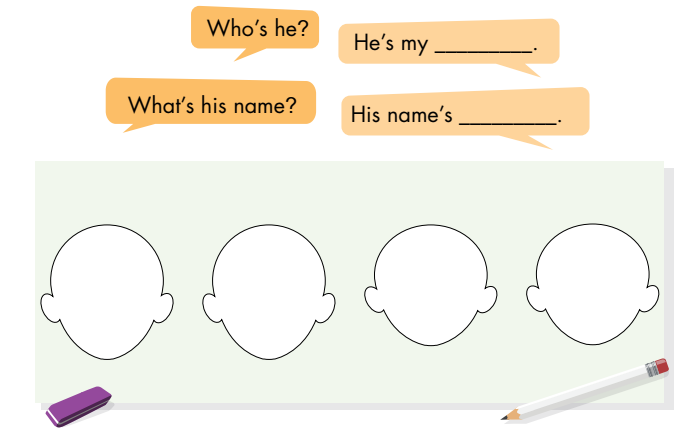 [Speaker Notes: F.     Draw your family. Ask and answer.
Have the students draw the faces of their family members.
Divide the class into two pairs.
Have the students look at their drawings, then ask and answer.
Swap roles and repeat.
Afterwards, have some pairs demonstrate the activity in front of the class.]